Entrepreneurship: Successfully Launching New Ventures
Sixth Edition, Global Edition
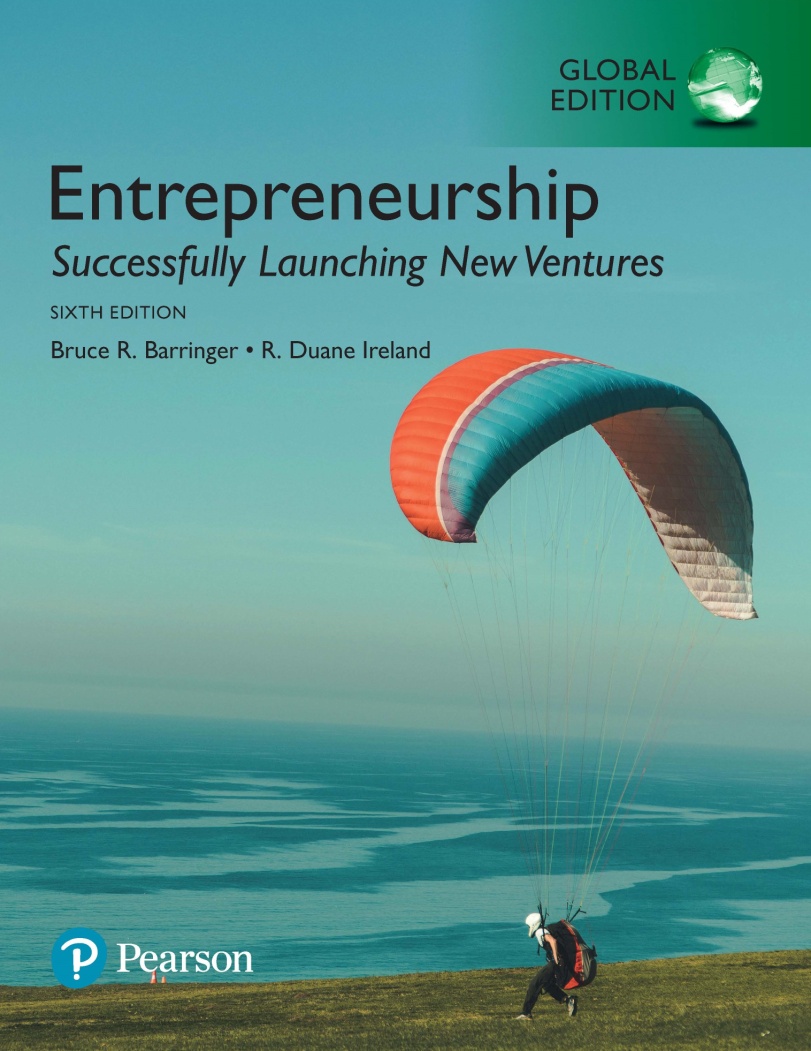 Chapter 4
Developing an Effective Business Model
[Speaker Notes: If this PowerPoint presentation contains mathematical equations, you may need to check that your computer has the following installed:
1) MathType Plugin
2) Math Player (free versions available)
3) NVDA Reader (free versions available)]
Learning Objectives
4.1 Describe business models and discuss their importance.
4.2 Identify and describe the two general types of business models—standard and disruptive.
4.3 Explain the components of the Barringer/Ireland Business Model Template that entrepreneurs can use to develop a business model for their firm.
Business Models
Business Model
A business model is a firm’s plan or recipe for how it creates, delivers, and captures value for its stakeholders.
The proper time to develop a business model is following the feasibility analysis stage and prior to fleshing out the operational details of the company.
A firm’s business model is integral to its ability to succeed both in the short and long term.
General Categories of Business Models (1 of 5)
Standard Business Models
The first category is standard business models.
Standard business models depict existing plans or recipes firms can use to determine how they will create, deliver, and capture value.
There are a number of standard or common business models, which are shown on the next slide.
General Categories of Business Models (2 of 5)
Standard Business Models
General Categories of Business Models (4 of 5)
Disruptive Business Models
The second category is disruptive business models.
Disruptive business models, which are rare, are ones that do not fit the profile of a standard business model.
They are impactful enough that they disrupt or change the way business is conducted in an industry or an important niche within an industry.
The next slides depict four business models that were disruptive when they were introduced.
General Categories of Business Models (5 of 5)
Disruptive Business Models
Barringer/Ireland Business Model Template (1 of 2)
Barringer/Ireland Business Model Template
Although not everyone agrees precisely on the components of a business model, many agree that a successful business model has a common set of attributes.
These attributes can be laid out in a visual framework or template so it is easy to see the individual parts and their interrelationships.
The Barringer/Ireland Business Model Template is shown in the next slide.
Barringer/Ireland Business Model Template (2 of 2)
Figure 4.2 Barringer/Ireland Business Model Template
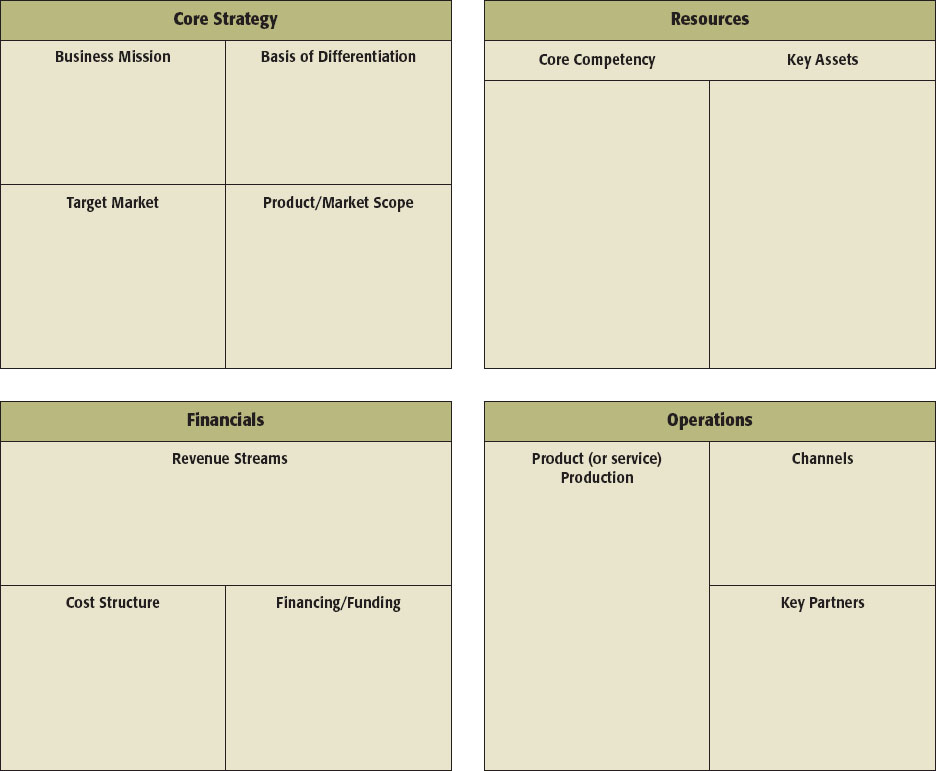 Core Strategy (1 of 5)
Core Strategy
The first component of the business model is core strategy.
A core strategy describes how the firm plans to compete relative to its competitors.
The primary elements of core strategy are:
Business Mission
Basis of Differentiation
Target Market
Product/Market Scope
Core Strategy (2 of 5)
1. Business Mission
A business’s mission or mission statement describes why it exists and what its business model is supposed to accomplish.
If carefully written and used properly, a mission statement can articulate a business’s overarching priorities and act as its financial and moral compass.
A well-written mission statement is something that a business can continually refer back to as it makes important decisions in other elements of its business model.
Core Strategy (3 of 5)
2. Basis of Differentiation
It’s important that a business clearly articulate the points that differentiate its product or service from competitors.
A company’s basis of differentiation is what causes consumers to pick one company’s products over another’s.
It is what solves a problem or satisfies a customer need.
Make sure that your points of differentiation refer to benefits rather than features.
Core Strategy (4 of 5)
3. Target Market
The identification of the target market in which the firm will compete is extremely important.
A target market is a place within a larger market segment that represents a narrow group of customers with similar interests.
A firm’s target market should be made explicit in the business model template.
Core Strategy  (5 of 5)
4. Product/Market Scope
A company’s product/market scope defines the products and markets on which it will concentrate.
Most firms start with a narrow (or limited) product/market scope, and pursue adjacent product and market opportunities as the company grows and becomes more financially secure.
In completing the business model template, a company should be very clear about its initial product/market scope and project 3-5 years in the future in terms of anticipated expansion.
Resources (1 of 3)
Resources
The second component of a business model is resources.
Resources are the inputs a firm uses to produce, sell, distribute, and service a product or service.
A firm’s most important resources, both tangible and intangible, must be both difficult to imitate and hard to find a substitute for.
This stipulation is necessary for an individual company’s business model to be competitive over the long term.
Resources (2 of 3)
Core Competencies
A core competency is a specific factor or capability that supports a firm’s business model and sets it apart from rivals.
A core competency can take on various forms, such as technical know-how, an efficient process, a trusting relationship with customers, expertise in product design, and so forth.
Most start-ups will list two to three core competencies in their business model template.
Resources (3 of 3)
Key Assets
Key assets are the assets that a firm owns that enable its business model to work. The assets can be physical, financial, intellectual, or human.
Physical assets include physical space, equipment, vehicles, and distribution networks.
Intellectual assets include resources such as patents, trademarks, copyrights, and trade secrets, along with a company’s brand and its reputation.
Financial assets include cash, lines of credit, and commitments from investors.
Human assets include a company’s founder or founders, its key employees, and its advisors.
Financials (1 of 5)
Financials
The third component of a firm’s business model focuses on its financials.
This is the only section of a firm’s business model that describes how it earns money—thus, it is extremely important.
For most businesses, the manner in which it makes money is one of the most fundamental aspects of its business model.
Financials (2 of 5)
Revenue Streams
A firm’s revenue streams describe the ways in which it makes money.
Some businesses have a single revenue stream while others have several.
For example, most restaurants have a single revenue stream. Their customers order a meal and pay for it. Other restaurants may have several revenue streams—including meals, a catering service, product sales (such as bottled barbeque sauce for a barbeque restaurant), and apparel products with the name of the restaurant on them.
Financials (3 of 5)
Cost Structure
A business’s cost structure describes the most important costs incurred to support its business model.
It costs money to establish a basis of differentiation, develop core competencies, acquire and develop key assets, and so forth.
Generally, the goal for this box in a firm’s business model template is threefold:
Identify whether the business is a cost-driven or value-driven business.
Identify the nature of the business’s costs.
Identify the business’s major cost categories.
Financials (4 of 5)
Financing/Funding
Many business models rely on a certain amount of financing or funding to bring their business model to life.
At the business model stage projections do not need to be completed to determine the exact amount of money that is needed. An approximation is sufficient.
There are three categories of costs to consider:
Capital costs.
One-time expenses, such as building a Web site and training initial employees.
Provisions for ramp-up expenses (most businesses incur costs before they earn revenues).
Financials (5 of 5)
Financing/Funding (continued)
Some entrepreneurs are able to draw from personal resources to fund their business. In other cases, the business may be simple enough that it is funded from its own profits from day one.
In many cases, however, an initial infusion of funding or financing is needed.
The business model template should indicate the appropriate amount of funding that will be needed and where the money will most likely come from.
Operations (1 of 5)
Operations
The final quadrant in a firm’s business model focuses on operations.
Operations are both integral to a firm’s overall business model and represent the day-to-day heartbeat of a firm.
Operations (2 of 5)
Product (or Service) Production
This section focuses on how a firm’s products and/or services are produced.
For example, if a firm sells a physical product, the product can be manufactured or produced in-house, by a contract manufacturer, or via an outsource provider.
This decision has a major impact on all aspects of a firm’s business model.
If a firm is producing a service rather than a physical product, a brief description of how the service will be produced should be provided.
Operations (3 of 5)
Channels
A company’s channels describe how it delivers its product or service to its customers.
Businesses either sell direct, through intermediaries (such as distributors and wholesalers), or via a combination of both.
Some firms employ a sales force that calls on potential customers to try to close sales. This is an expensive strategy but necessary in some instances.
Operations (4 of 5)
Key Partners
The final element of a firm’s business model is key partners.
Start-ups, in particular, typically do not have sufficient resources (or funding) to perform all the tasks necessary to make their business models work, so they rely on key partners to perform important roles.
The table on the next slide identifies the most common types of business partnerships.
Operations (5 of 5)
Table 4.4 The Most Common Types of Business Partnerships
Source: B. Barringer and J. S. Harrison, “Walking a Tightrope: Creating Value Through Interorganizational Relationships,” Journal of Management 26, no. 3 (2000): 367–403.
The End